Green Mountain Coffee Roasters,Inc & Keurig Coffee
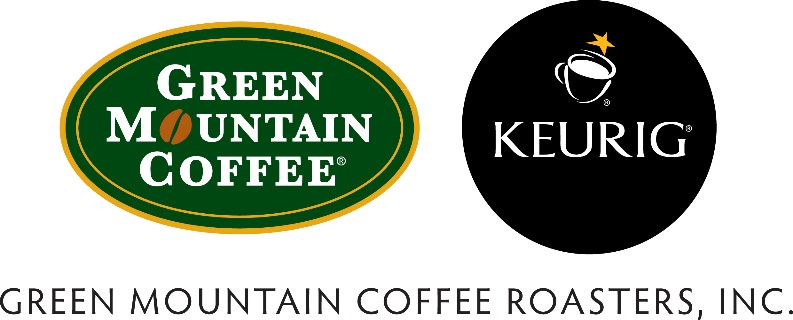 Daphne Fang
Jinny Kim
Carolyn Ku
Wan-Ching Lee
Company Overview
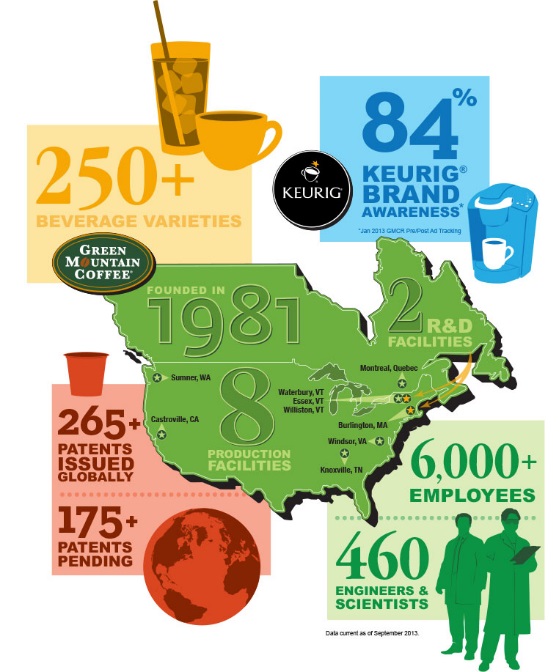 Vision/Purpose:
“We create the ultimate beverage experience in every life we touch from source to cup – transforming the way the world understands business.”
Mission: 
“A Keurig brewer on every counter and a beverage for every occasion.”
Value Chain Analysis
Primary Activities
Operations:
Nitrogen-flushed packaging enhances quality
Efficient processing and cultivation methods to roast coffee in small batches, ensure consistency
Marketing & Service:
Consumer trial/sampling through various channels of distribution
Superior customer service, ability to form relationships to improve business
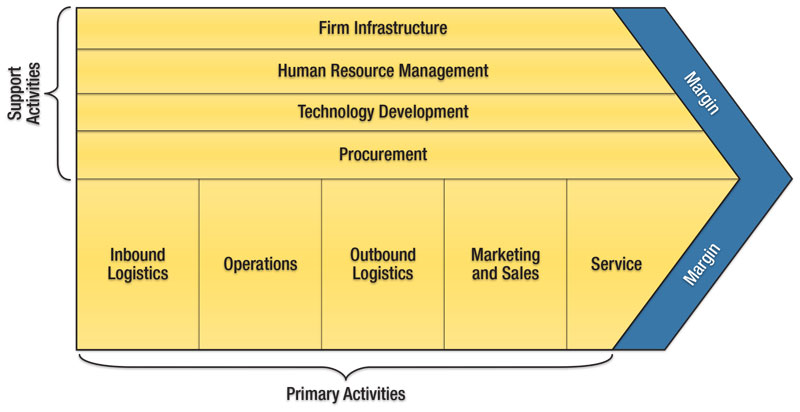 Supporting Activities
Technology Development:
State of the art roasting software, nitrogen-flushed packaging
Procurement:
Collaborative “win-win” relationship with suppliers: Believes doing well financially can go hand in hand with giving back to the community and protecting the environment
Financial Analysis
Stock Performance
Equity Snapshot

Price = $109.26 (as of 04/02/2014)
Beta = 0.30
Profit Margin (ttm) = 11.66%
ROA (ttm) = 14.05%
ROE (ttm) = 21.00%
Diluted EPS (ttm) = 3.37
Total Debt/Equity (mrq) = 10.15
Current Ratio (mrq) = 2.70
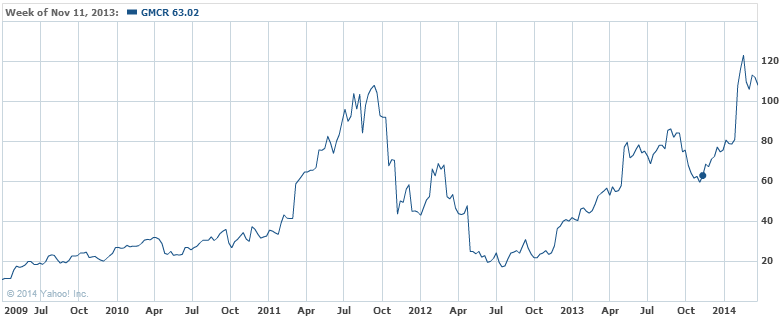 Macroeconomic Indicators
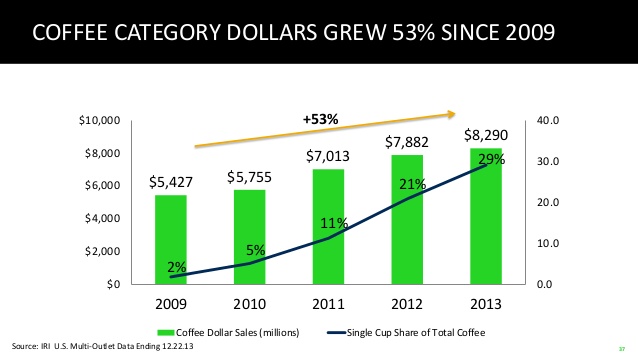 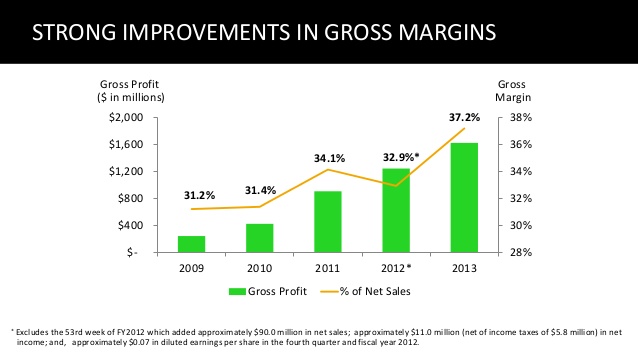 Porter’s Five Forces Model
SWOT Analysis
VRIO Analysis
Implications:

Keurig holds a very strong and wholesome reputation for being organic and innovative

While the specialty coffee market has attempted to duplicate similar design of the single-serve Keurig system, it has become somewhat of a household name
But Keurig is at a disadvantage in finances against companies like Starbucks who already have the reputation in physical locations

Their innovate idea is at jeopardy if Keurig does not continue to produce new products ahead of its competitors.
BCG Portfolio Matrix
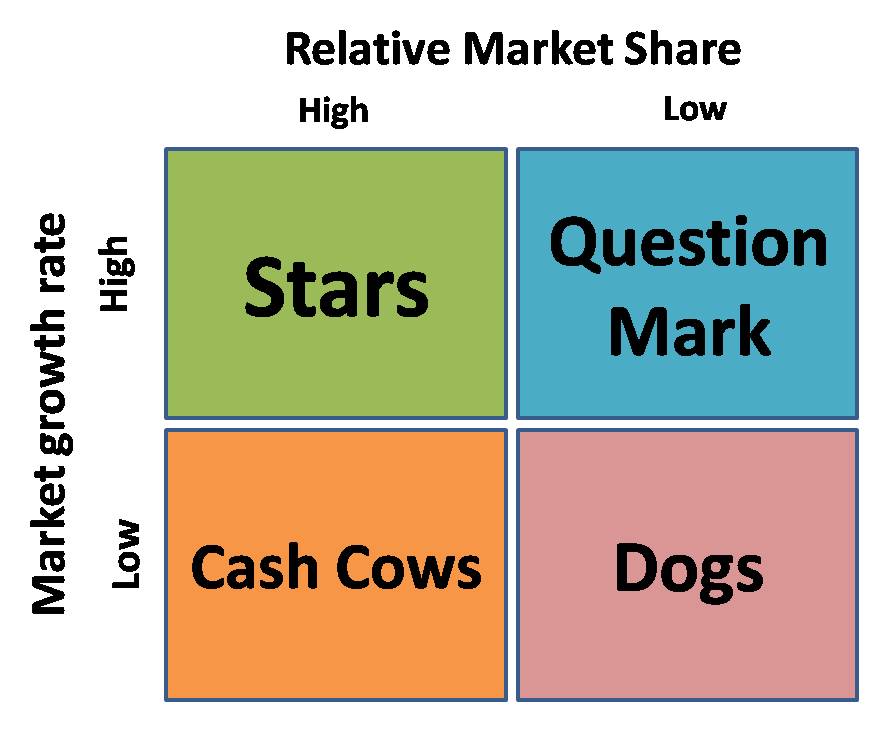 Stars:

Hold high market share in a fast-growing industry
Require high funding to fight competitors 
Must remain a niche leader or amongst market leaders to  become cash cows when industry growth slows
Three Generic StrategiesTypes of Diversification
Partners, Alliances, and Acquisitions
Partners: Green Mountain Coffee Roasters, Cinnabon, Lipton, Snapple 
Alliances: Dunkin Donuts, Starbucks, Folger’s       
Acquisitions: Green Mountain Coffee
Product Diversification
Sell 27 brands and over 200 types of coffee, cocoa, teas, and other beverages in K-cups
Specialty whole beans and grounded coffee
Multi-Channel Distribution
Widespread exposure to brand in a variety of settings
Ease of access to the product
Many tasting opportunities for consumers
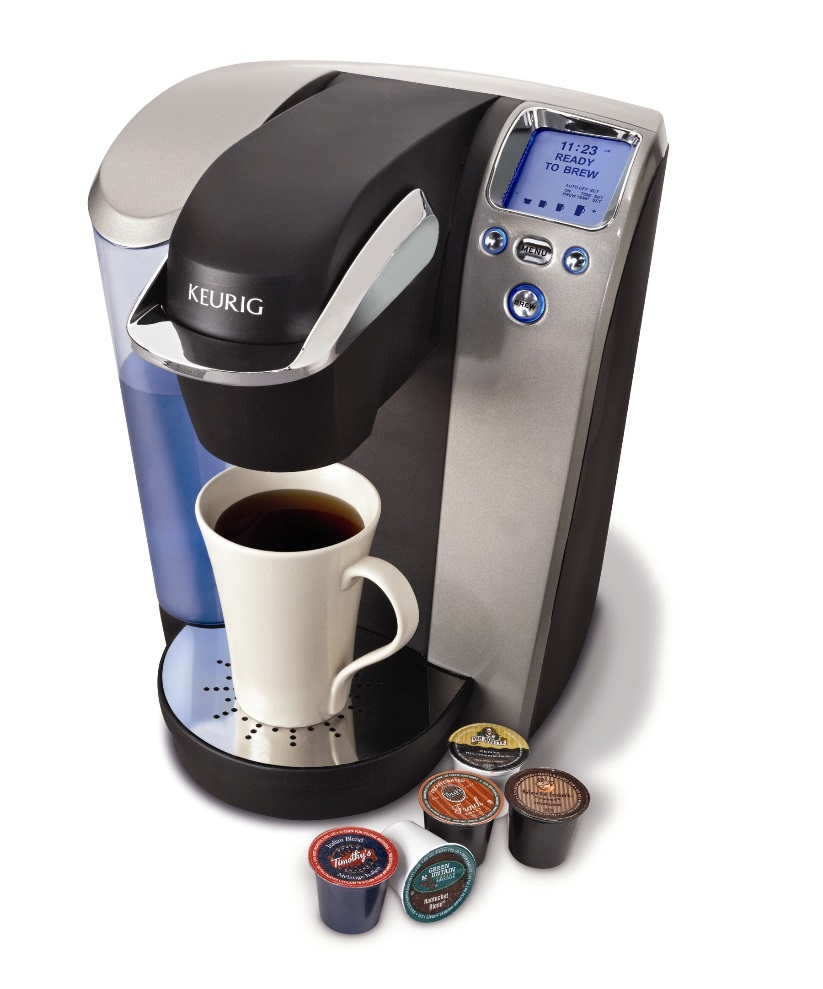 Key Rivals
Starbucks – “Verismo” 
Product Differentiation
Joint ventures, strategic alliances, and acquisitions
Globalization

Nestle – “Nespresso” & “NesCafe” 
Low cost, high efficient operations
Renovation and innovation
Globalization

Bosch – “Tassimo” 
Technological competence
Innovation
Globalization
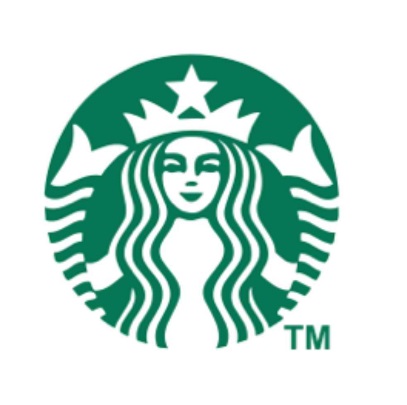 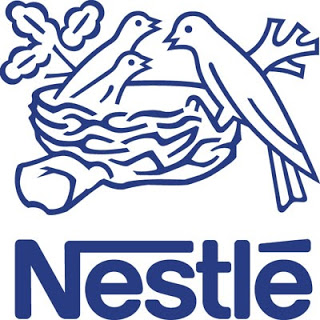 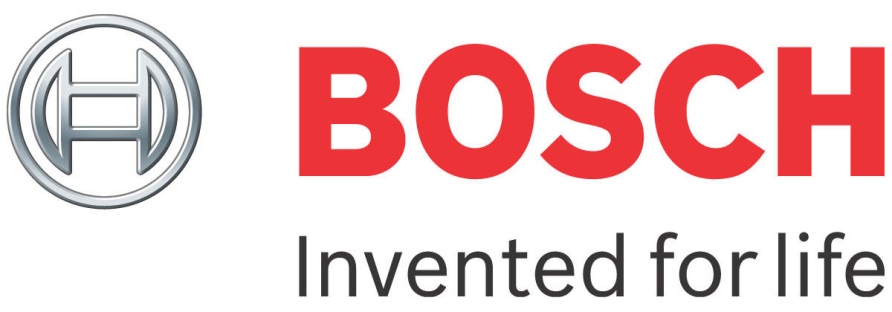 Acquisitions & Joint Ventures
Acquisitions:
2006 – Green Mountain Coffee acquires Keurig to create Green Mountain Coffee Roasters, Inc
2010 – Keurig acquired LJVH Holdings, Inc, owner of Van Houtte based in Quebec, Canada

Divestitures:
2011 – GMCR sold Van Houtte U.S. Coffee Services or “Filterfresh” to ARAMARK Refreshment Services, LLC in 2011

Joint Ventures:
Dunkin Donuts, Seattle’s Best Coffee, Starbucks, The Coffee Bean & Tea Leaf, Cinnabon, Tazo, Snapple, Kirkland Signature, and others
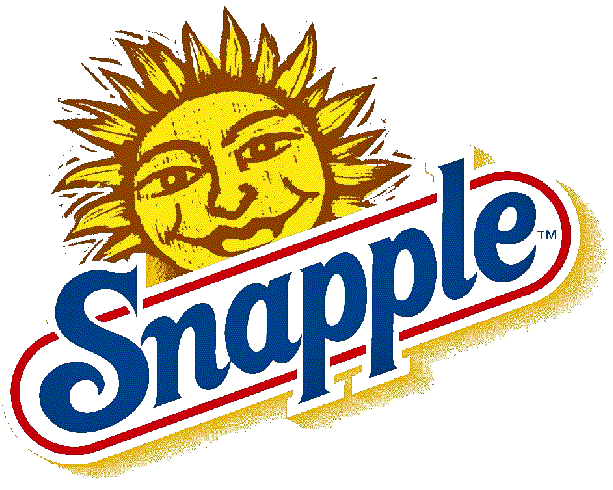 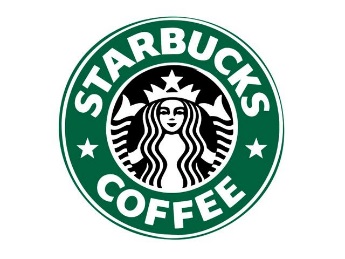 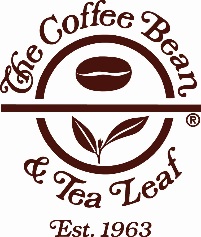 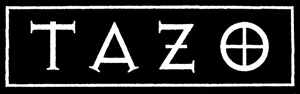 Recommendations
Industry Expansion
Create partnerships that allow related diversification into other markets
Open up physical locations
Innovate machinery and incorporate premium coffee, such as espresso
Go Global
Expand internationally, go overseas into global markets
Extend brand recognition beyond North America

Stock Recommendation : HOLD
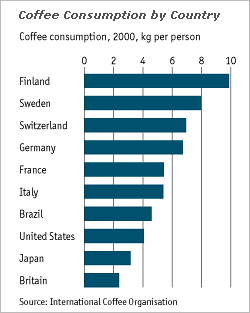 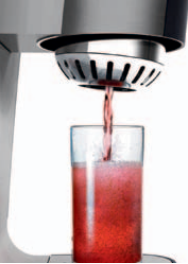 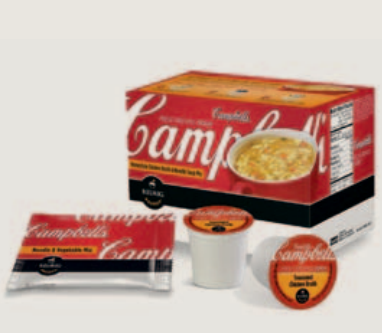 Questions?